НИУ ВШЭ Санкт-Петербург
УСТАНОВОЧНАЯ КОНФЕРЕНЦИЯ 
ШКОЛ-ПАРТНЕРОВ 2023
«От успешного ученикак успешному выпускнику»
НИУ ВШЭ Санкт-Петербург
УСТАНОВОЧНАЯ КОНФЕРЕНЦИЯ 
ШКОЛ-ПАРТНЕРОВ 2023
Успешный выпускник.Итоги приемной компании 2023
УСТАНОВОЧНАЯ КОНФЕРЕНЦИЯ 
ШКОЛ-ПАРТНЕРОВ 2023
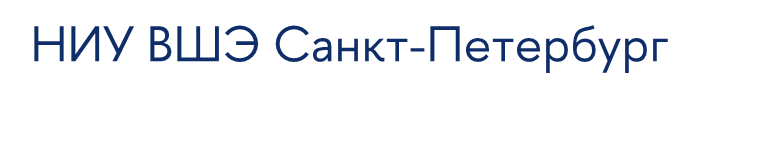 Итоги приемной кампании 2023
Принято в НИУ ВШЭ – Санкт-Петербург в 2023 году
По сумме конкурсных баллов 

сумма баллов за вступительные испытания
+ сумма баллов за индивидуальные достижения
По квоте на целевое обучение 

10 – 15 % от бюджетных мест на конкретную программу
Без вступительных испытаний
 
победители и призёры Олимпиад школьников / Всероссийской Олимпиады
По квоте приема лиц, имеющих особые права 

социальные льготы
10 % от КЦП
26 человек
4,4%
227 человек
38,7%
273 человека
46,6% (24 человека за счет средств НИУ ВШЭ)
28 человек
4,8%
УСТАНОВОЧНАЯ КОНФЕРЕНЦИЯ 
ШКОЛ-ПАРТНЕРОВ 2023
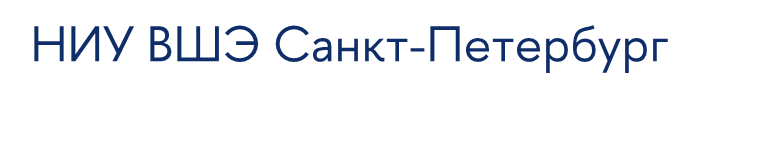 Средний балл 2023
Бюджетный приём
Платный приём
УСТАНОВОЧНАЯ КОНФЕРЕНЦИЯ 
ШКОЛ-ПАРТНЕРОВ 2023
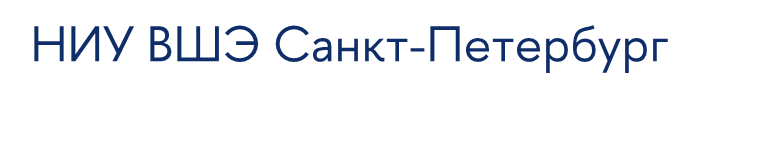 Итоги партнёрства
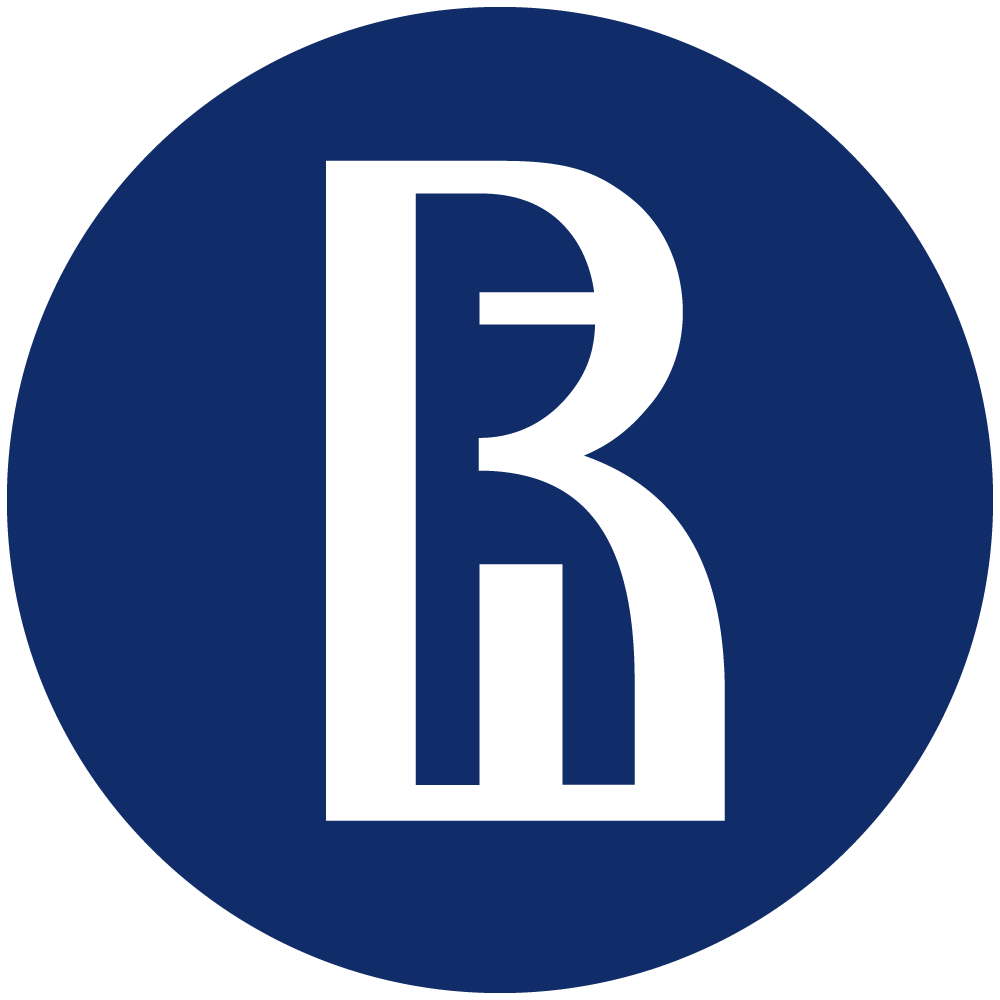 6
НИУ ВШЭ — 
САНКТ-ПЕТЕРБУРГ
Кампус НИУ ВШЭ 
в Санкт-Петербурге
Санкт-Петербург
2023
Санкт-Петербургская 
школа экономики и менеджмента
Санкт-Петербургская 
школа гуманитарных наук 
и искусств
Санкт-Петербургская школа физико-математических 
и компьютерных наук
Санкт-Петербургская 
школа социальных наук 
и востоковедения
International Bachelor 
in Business & Economics
Медиакоммуникации
Управление и аналитика 
в государственном секторе
Прикладная математика 
и информатика
Филология
Прикладной анализ данных 
и искусственный интеллект
Sociology and Social Informatics
Юридический 
факультет
История
Political Science 
and World Politics
Физика
Юриспруденция
Востоковедение
Школа дизайна
Дизайн
НИУ ВШЭ Санкт-Петербург
УСТАНОВОЧНАЯ КОНФЕРЕНЦИЯ 
ШКОЛ-ПАРТНЕРОВ 2023
Успешный ученик.Возможности конкурсов и олимпиад НИУ ВШЭ для формирования Портфолио индивидуальных достижений
УСТАНОВОЧНАЯ КОНФЕРЕНЦИЯ 
ШКОЛ-ПАРТНЕРОВ 2023
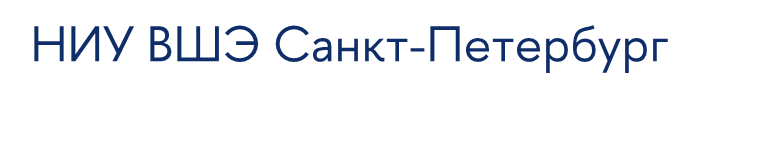 Всероссийская олимпиада школьников по экономике по экономике
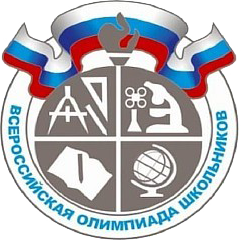 УСТАНОВОЧНАЯ КОНФЕРЕНЦИЯ 
ШКОЛ-ПАРТНЕРОВ 2023
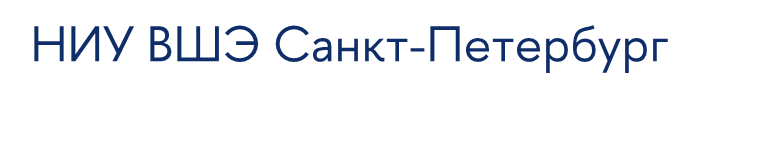 Высшая проба
Регистрация
21 августа — 8 ноября 2023 года
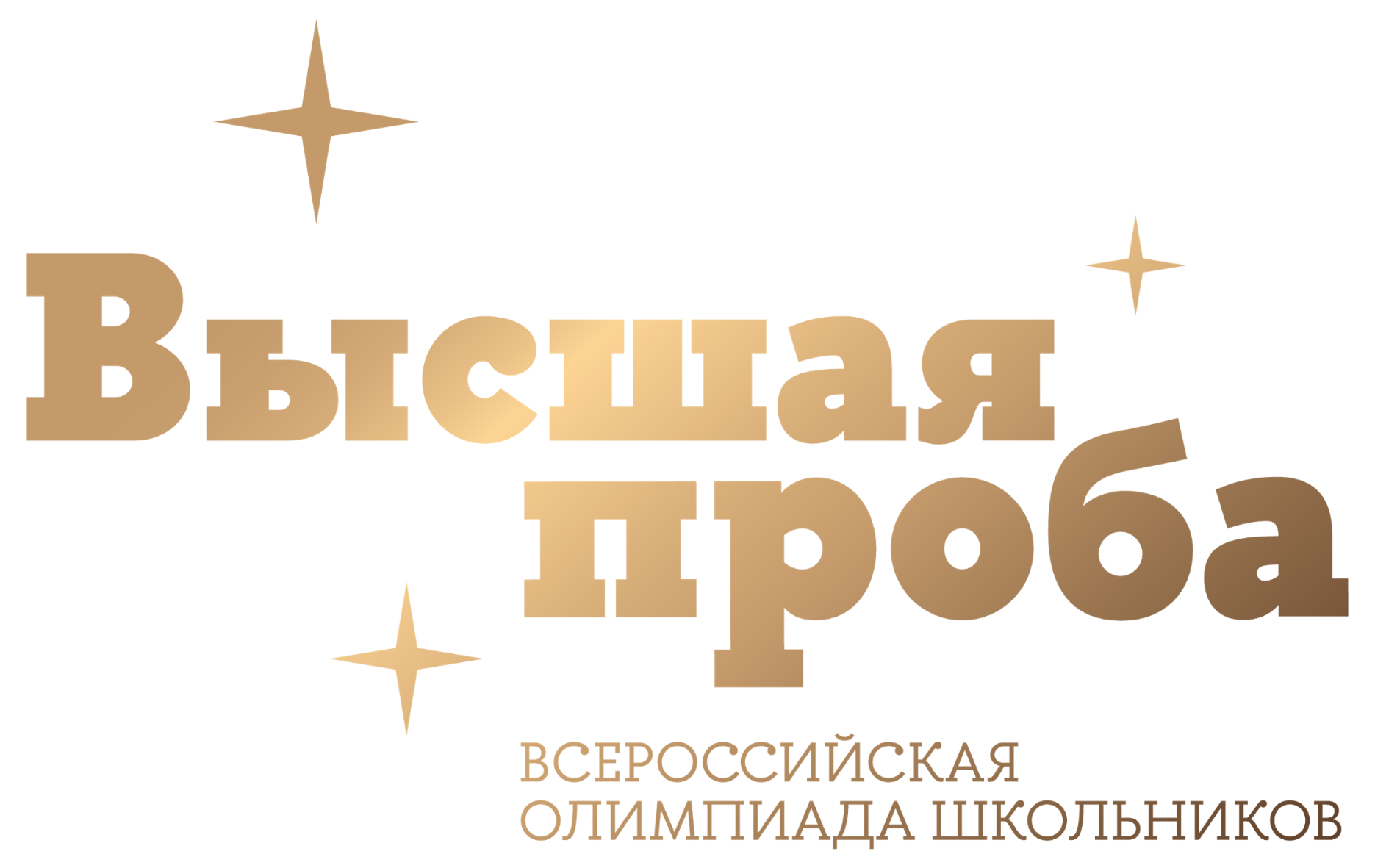 Первый (отборочный) заочный этап
10 ноября — 26 ноября 2023 года
Второй (заключительный) этап
8 февраля — 18 февраля 2024 года
Победа!
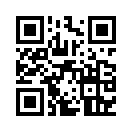 май 2024 года
УСТАНОВОЧНАЯ КОНФЕРЕНЦИЯ 
ШКОЛ-ПАРТНЕРОВ 2023
Высшая проба
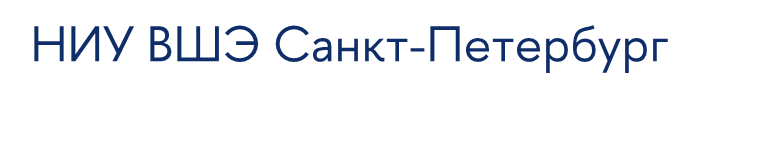 УСТАНОВОЧНАЯ КОНФЕРЕНЦИЯ 
ШКОЛ-ПАРТНЕРОВ 2023
Всероссийский чемпионат сочинений
 «Своими словами»
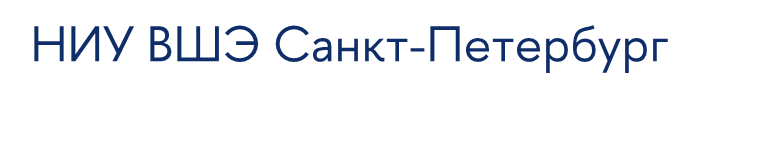 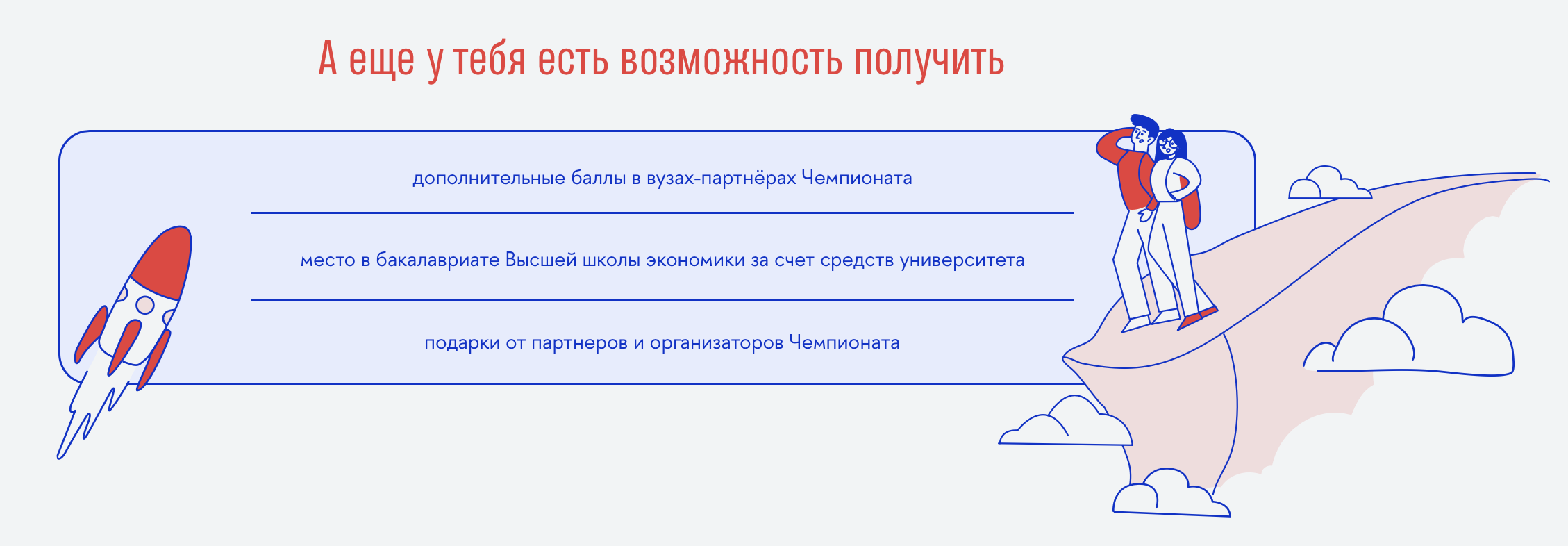 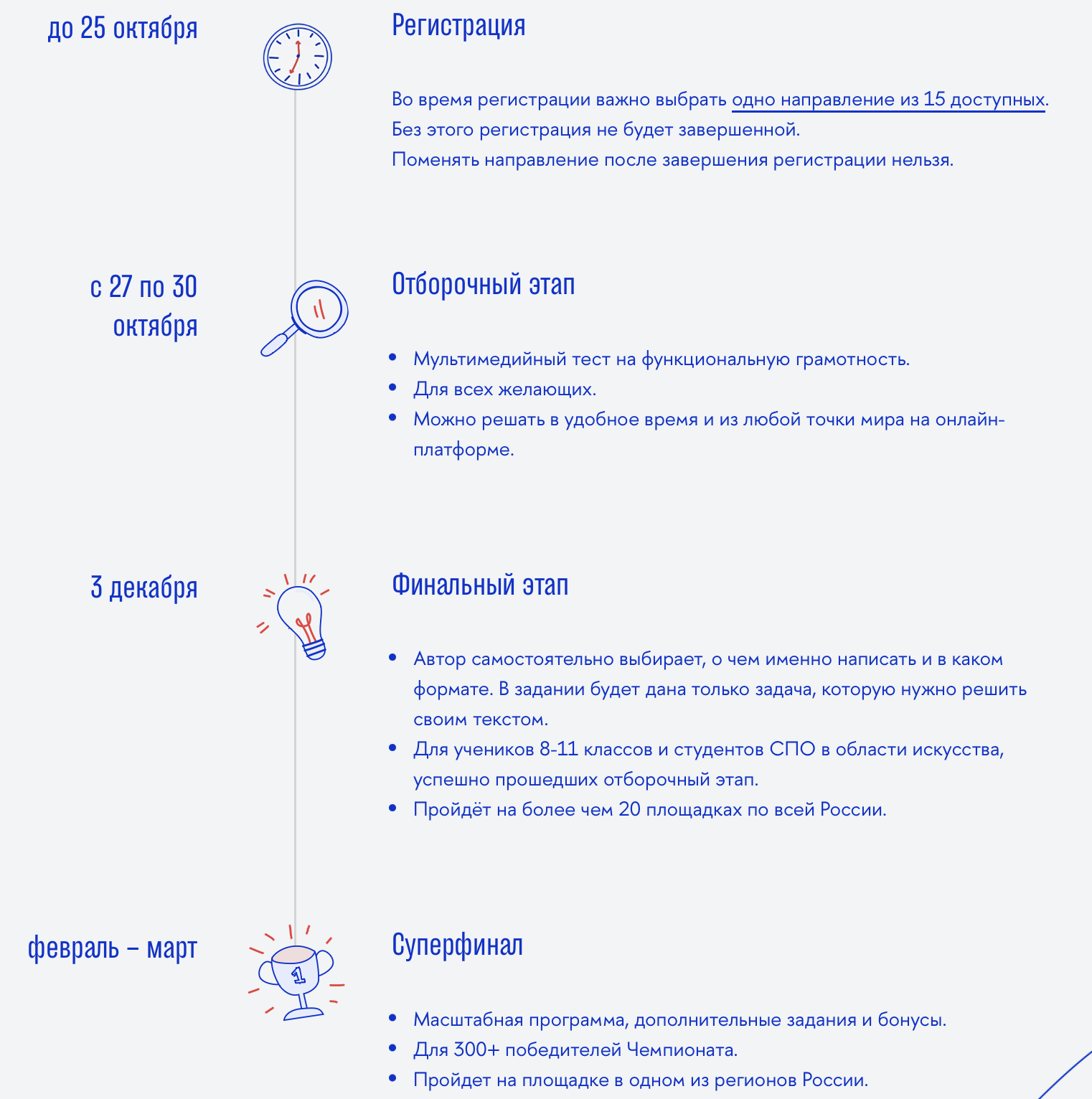 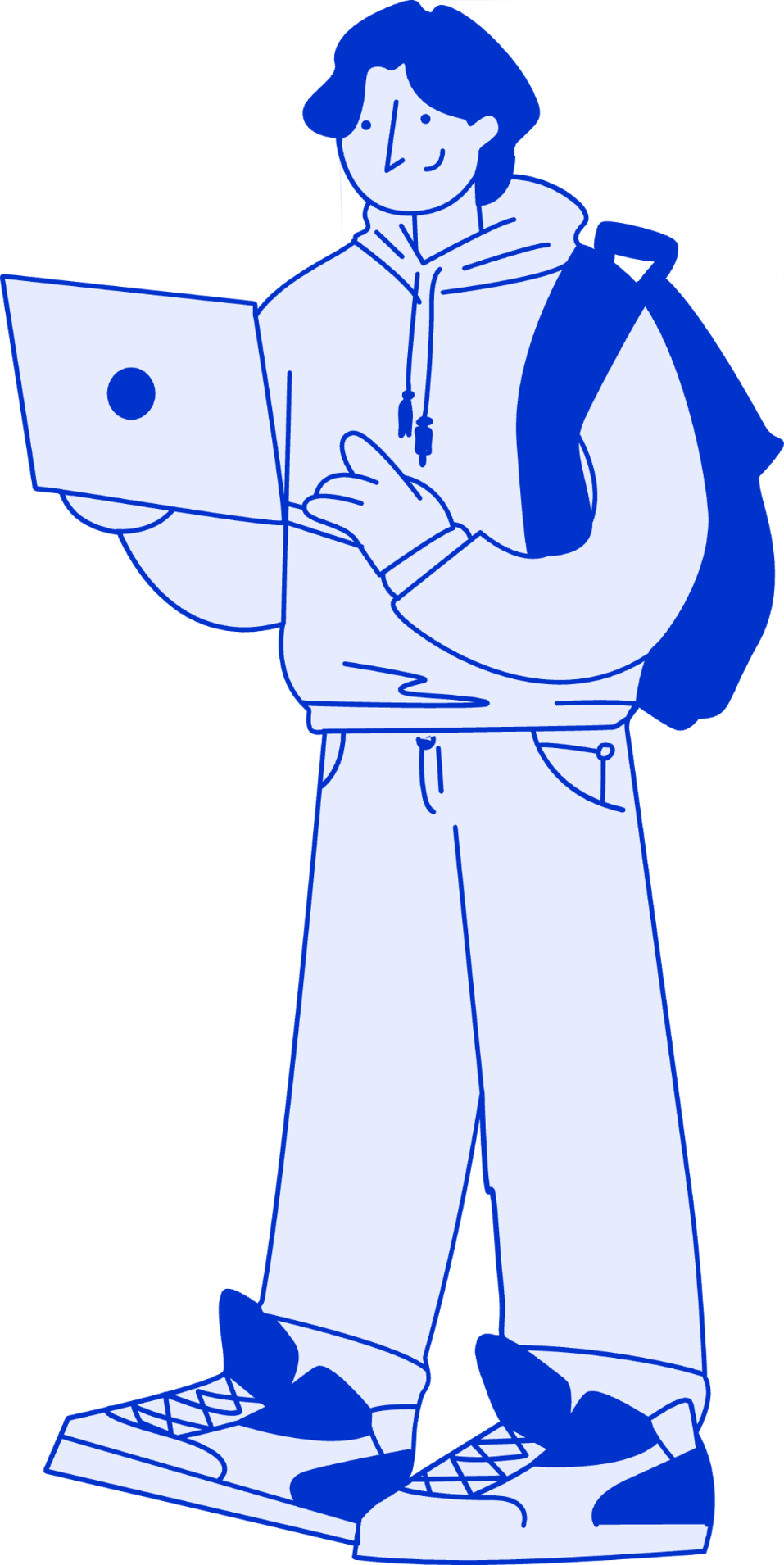 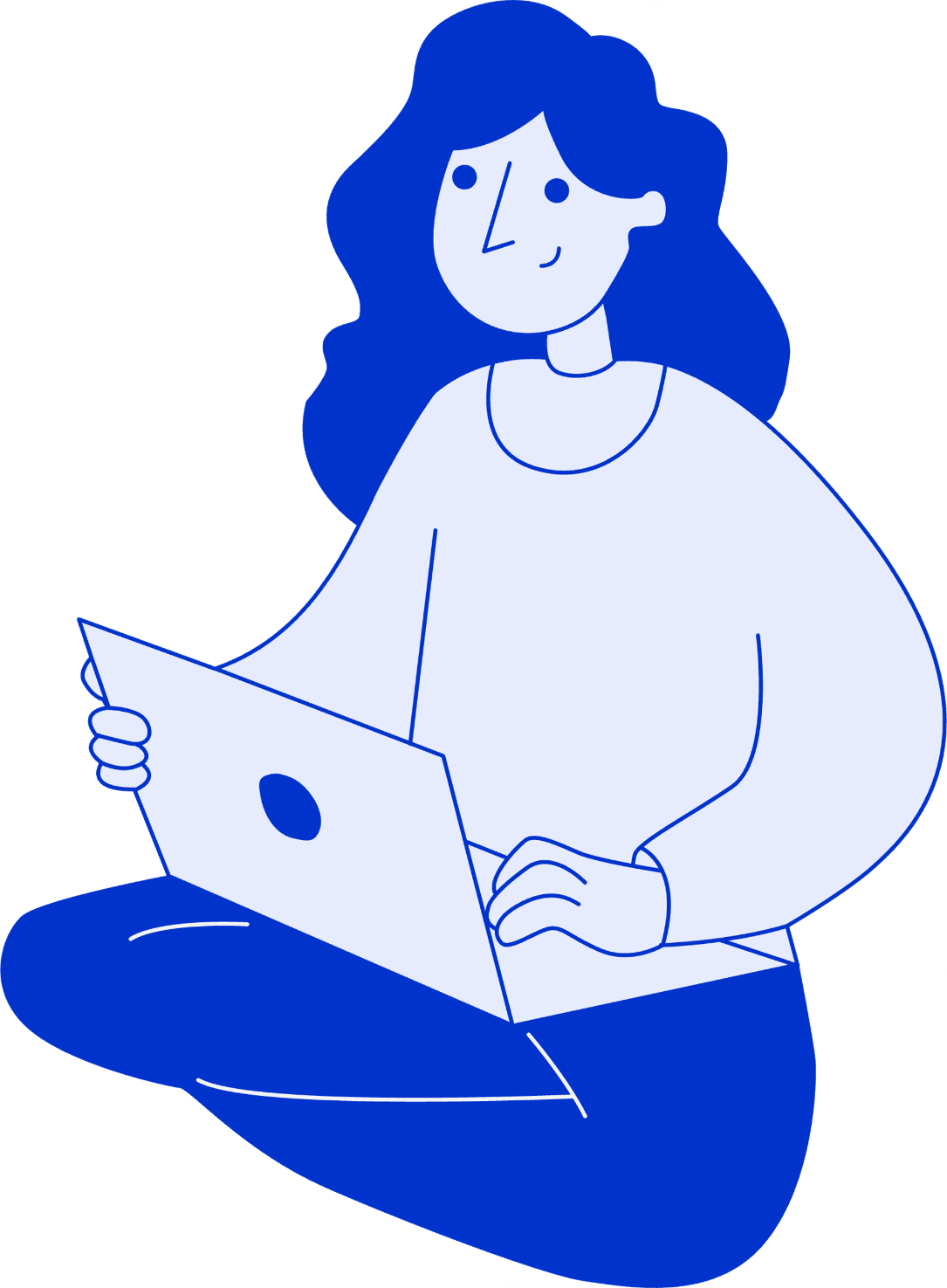 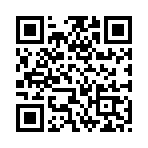 УСТАНОВОЧНАЯ КОНФЕРЕНЦИЯ 
ШКОЛ-ПАРТНЕРОВ 2023
«Высший пилотаж» – конкурс исследовательских и проектных работ школьников
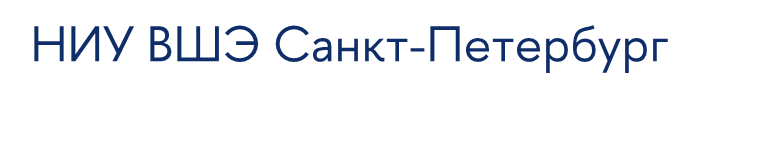 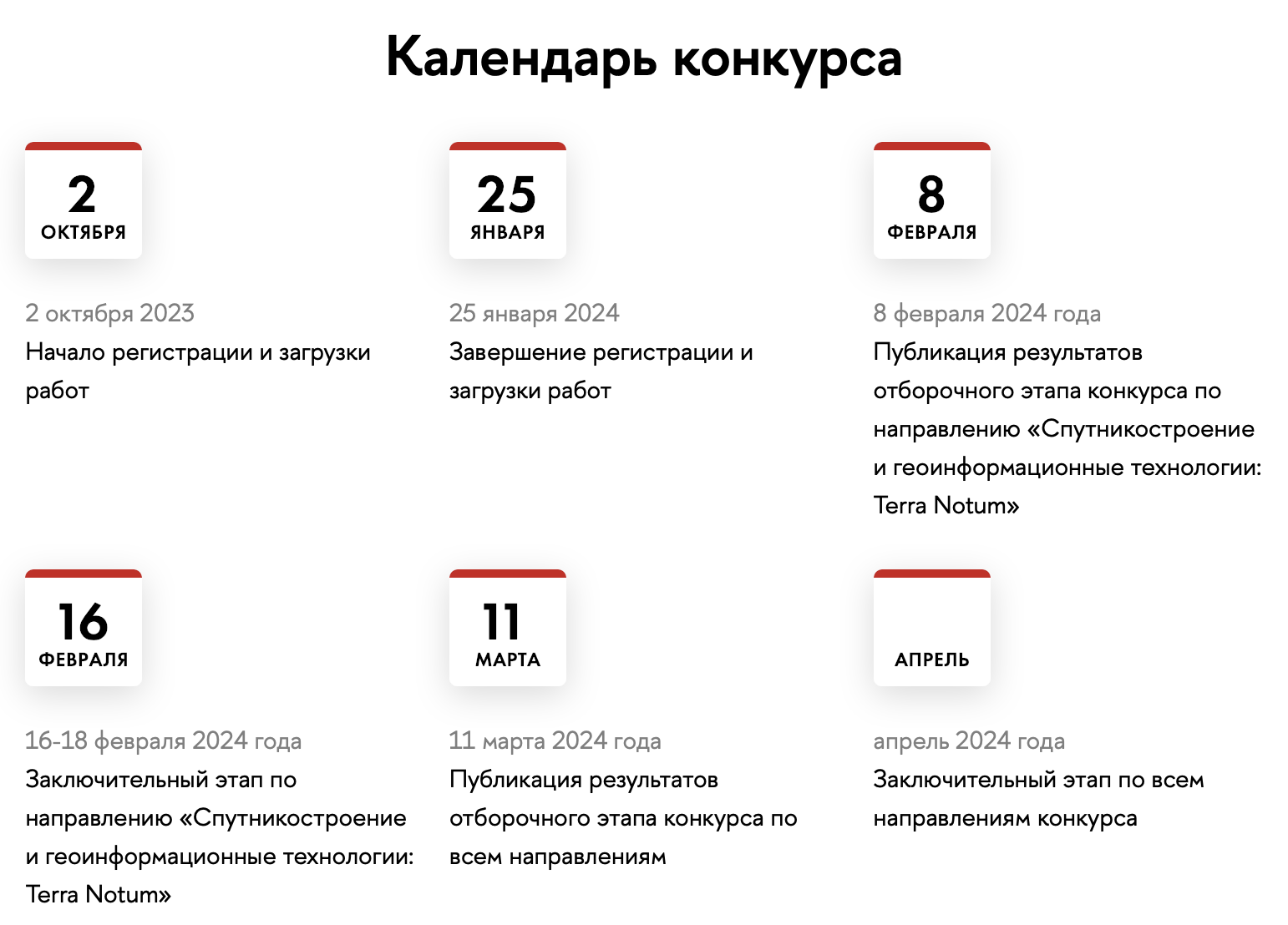 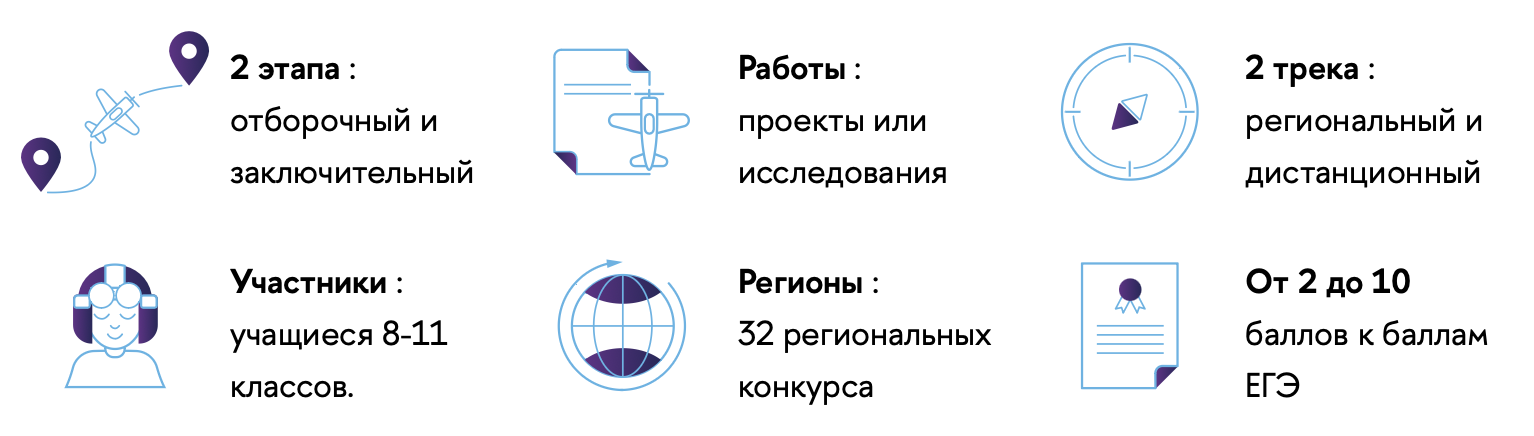 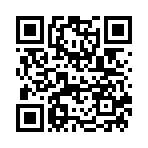 DANO-национальная олимпиада по анализу данных
УСТАНОВОЧНАЯ КОНФЕРЕНЦИЯ 
ШКОЛ-ПАРТНЕРОВ 2023
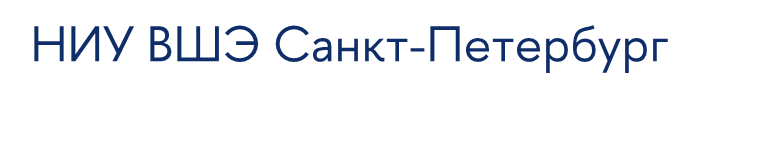 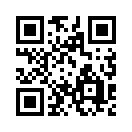 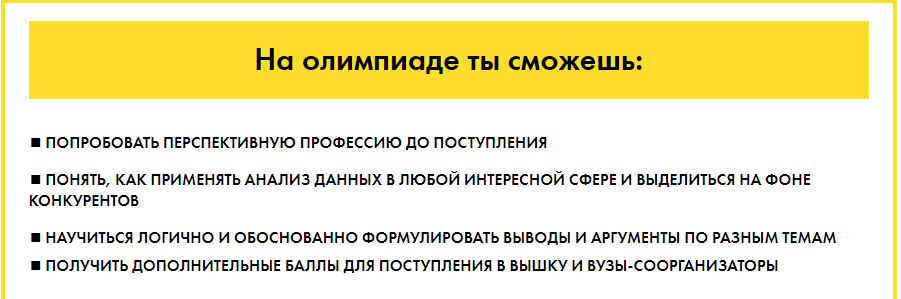 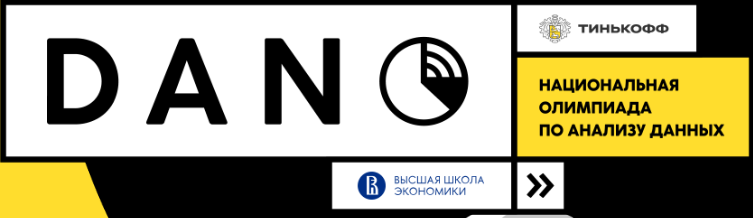 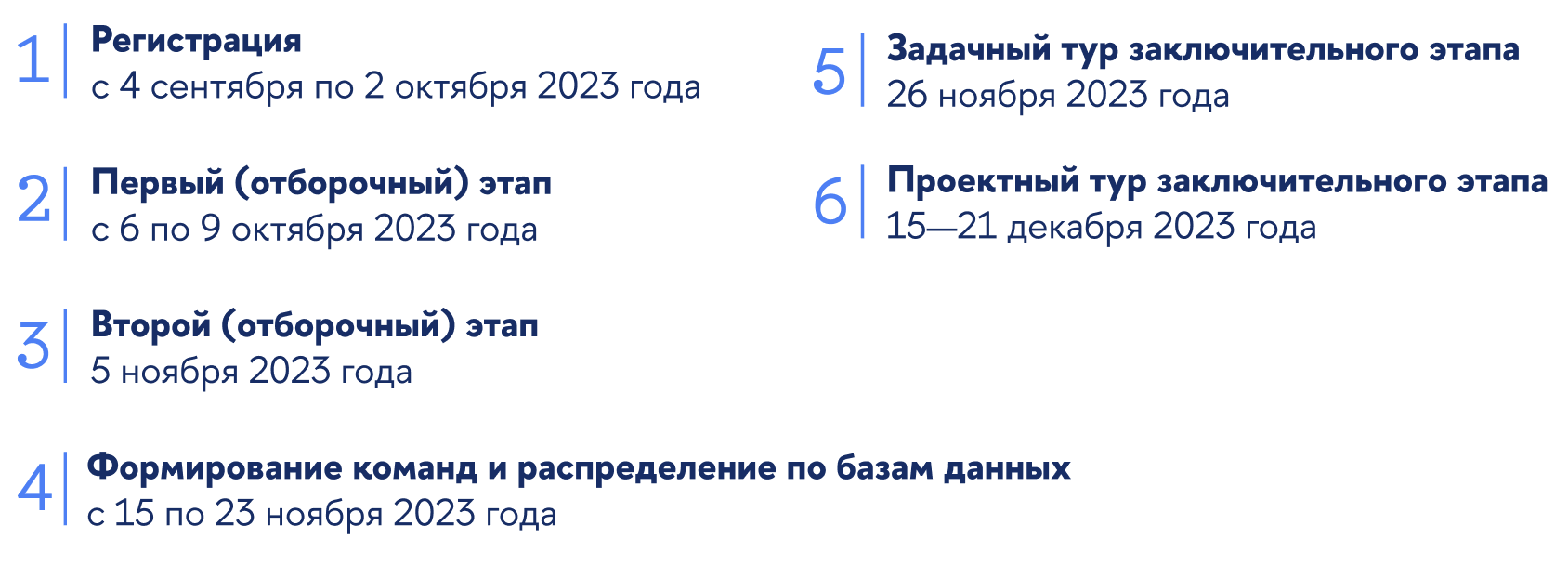 УСТАНОВОЧНАЯ КОНФЕРЕНЦИЯ 
ШКОЛ-ПАРТНЕРОВ 2023
«Суд да дело» – всероссийский конкурс игровых судебных процессов
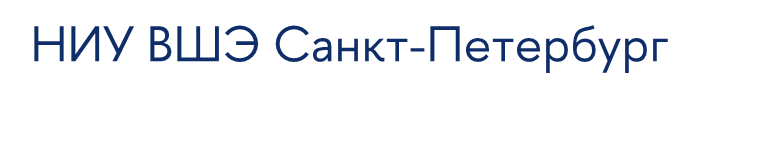 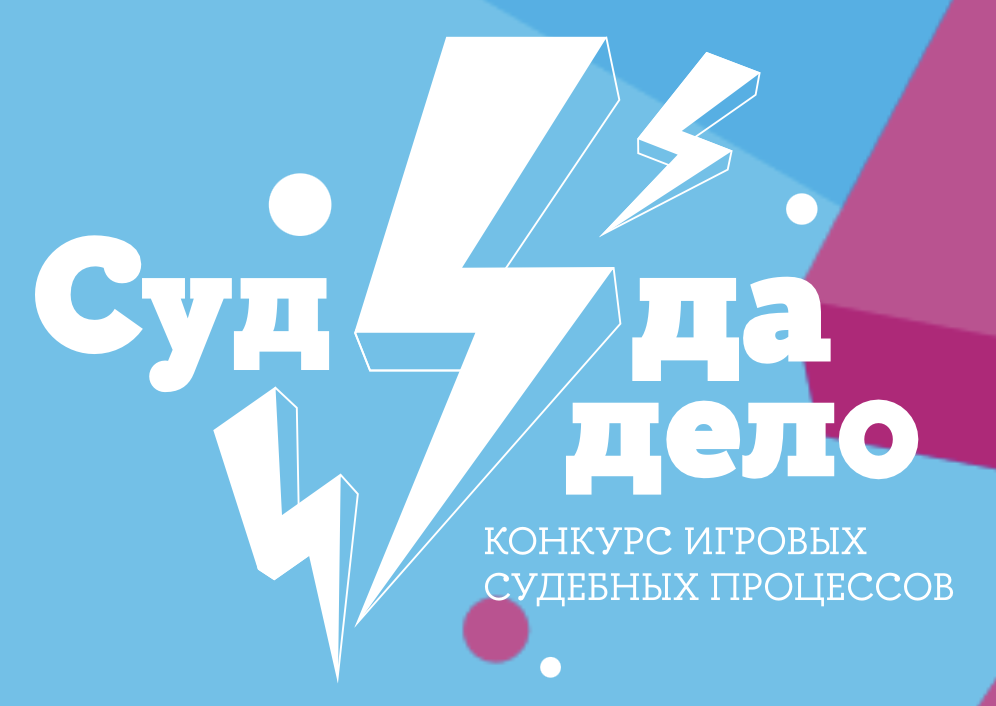 Моделирование судебного заседания, в котором учащиеся представляют перед судьями позицию по спору о праве, играя против представителей противоположной стороны – также команды учащихся.

Часто для этого команды заранее готовят письменные позиции (меморандумы) за обе стороны (за сторону истца/обвинения и сторону ответчика/защиты).

Игровые судебные процессы являются одной из важнейших составляющих юридического образования не только в России, но и в мире.
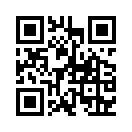 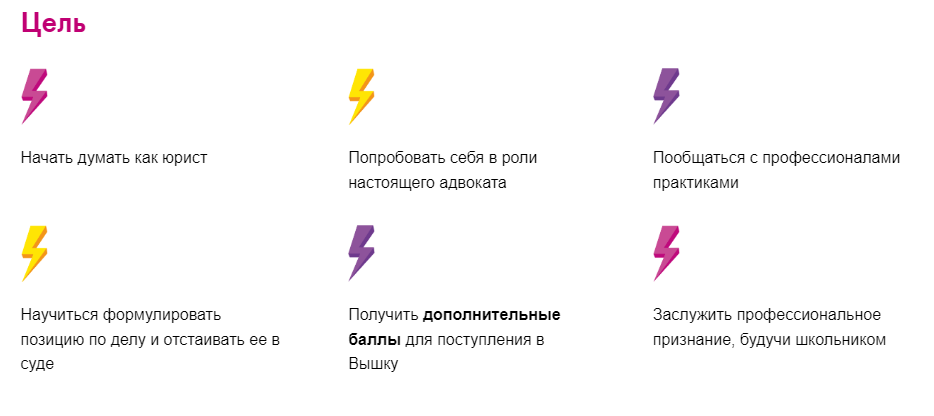 УСТАНОВОЧНАЯ КОНФЕРЕНЦИЯ 
ШКОЛ-ПАРТНЕРОВ 2023
Всероссийский кейс-чемпионат школьников по экономике и предпринимательству
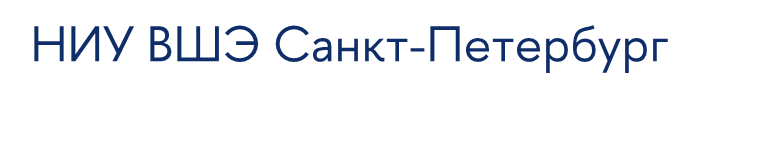 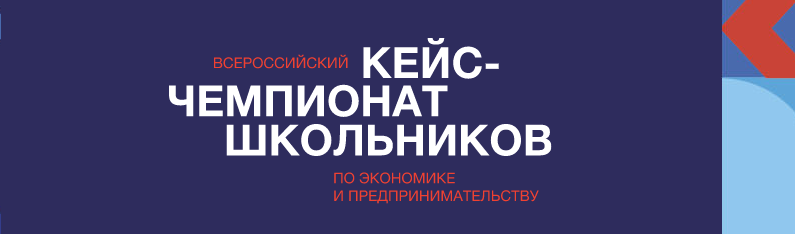 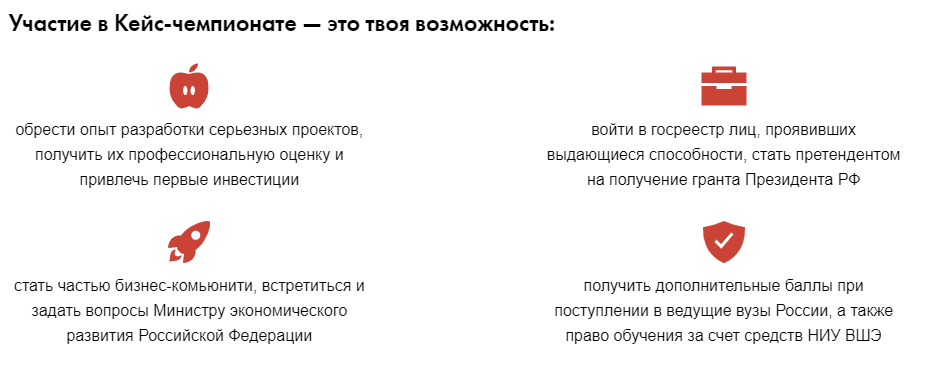 Регистрация до 09.10.2023
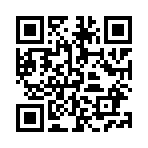 НИУ ВШЭ Санкт-Петербург
УСТАНОВОЧНАЯ КОНФЕРЕНЦИЯ 
ШКОЛ-ПАРТНЕРОВ 2023
Знаю! Представляю! Выбираю! Информационная и педагогическая  поддержка программ выбора вуза и специальности(Информационные, просветительские, профориентационные программы)
УСТАНОВОЧНАЯ КОНФЕРЕНЦИЯ 
ШКОЛ-ПАРТНЕРОВ 2023
Программы и проекты
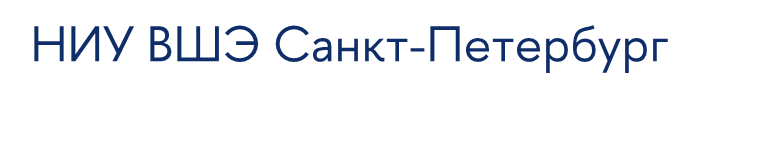 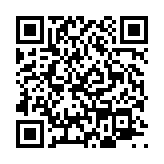 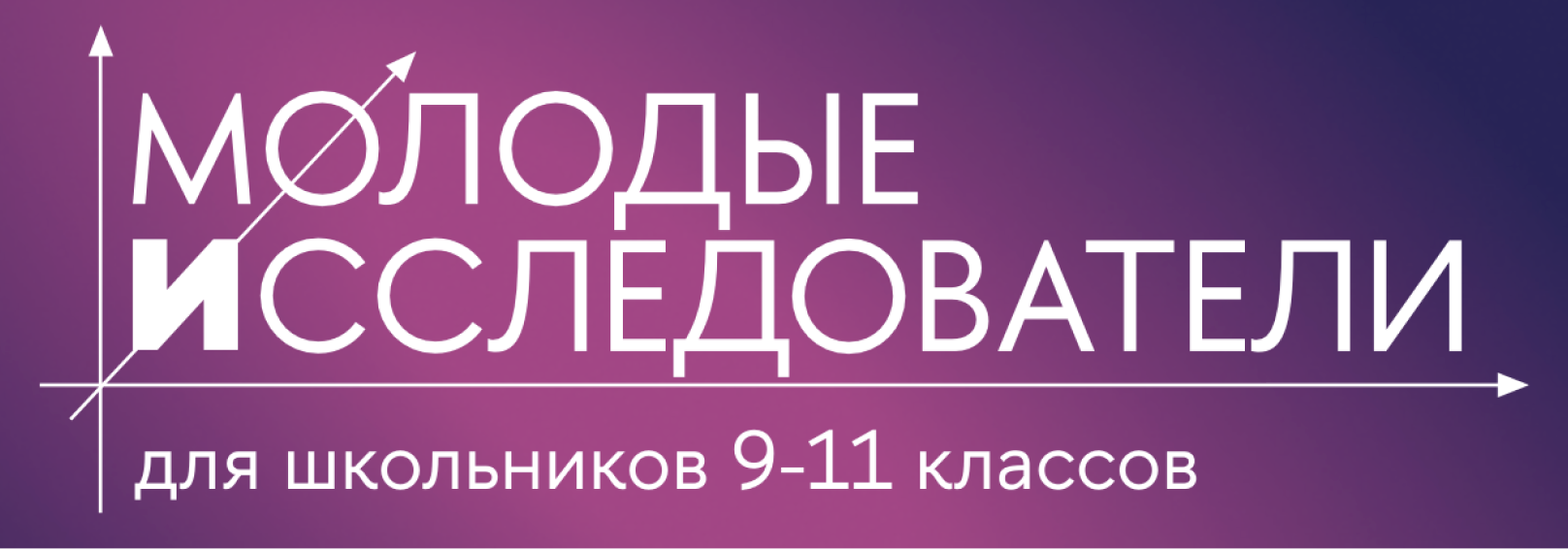 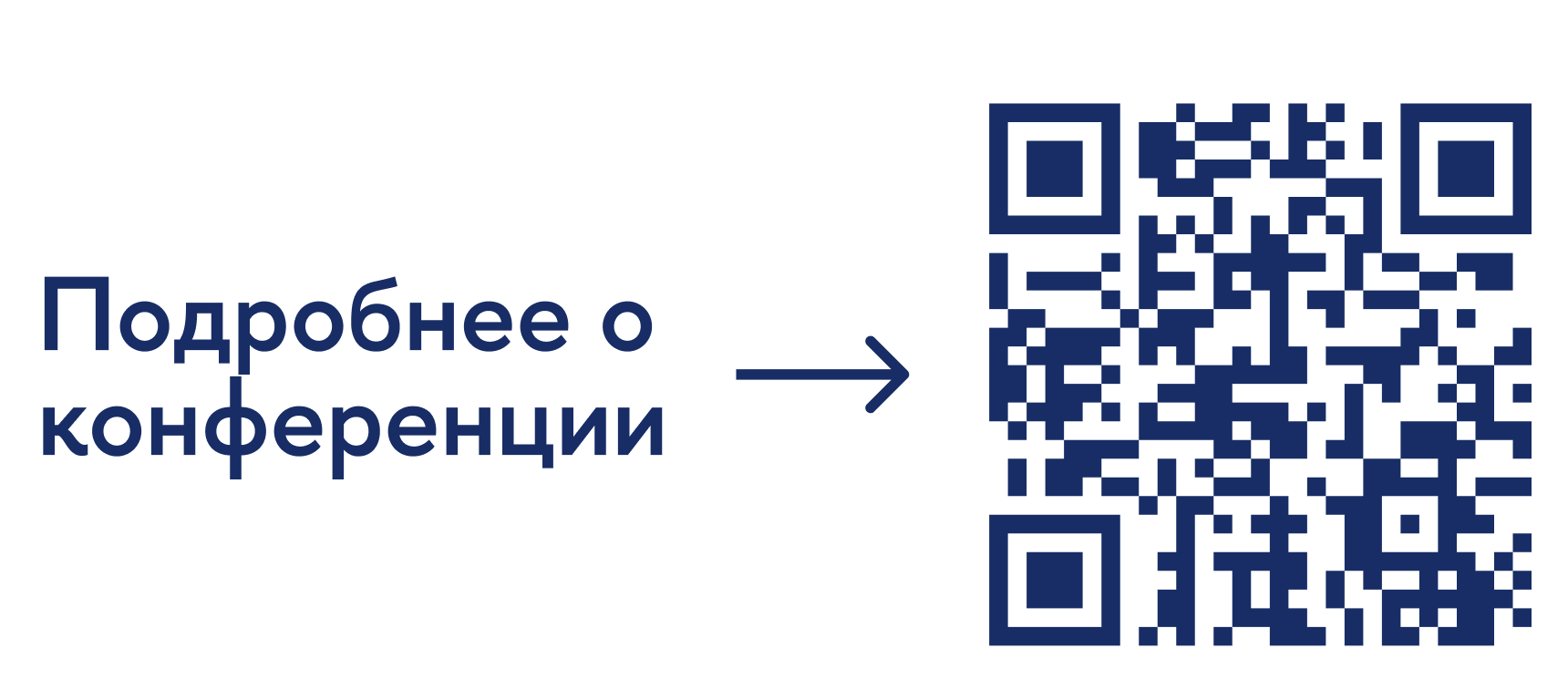 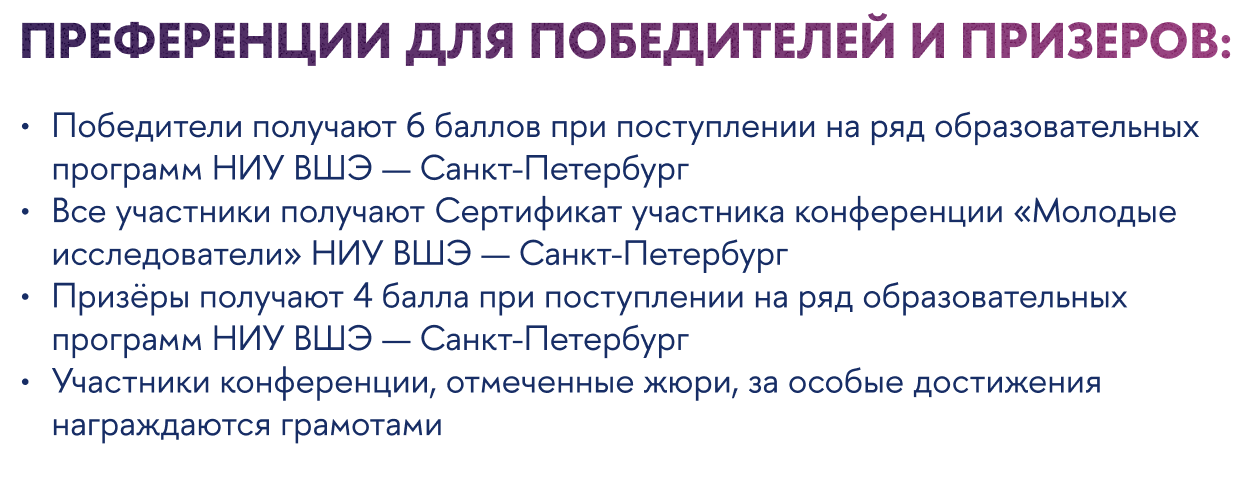 УСТАНОВОЧНАЯ КОНФЕРЕНЦИЯ 
ШКОЛ-ПАРТНЕРОВ 2023
Молодые исследователи
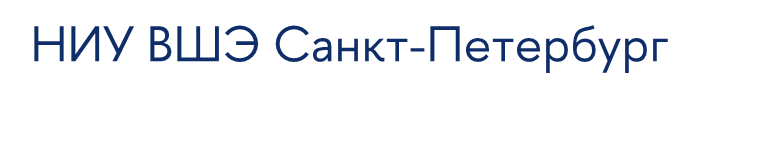 Соотношение  проектных и учебно-исследовательских работ (количество работ)
Количество поданных на конференцию работ по направлениям (в %)
УСТАНОВОЧНАЯ КОНФЕРЕНЦИЯ 
ШКОЛ-ПАРТНЕРОВ 2023
Молодые исследователи
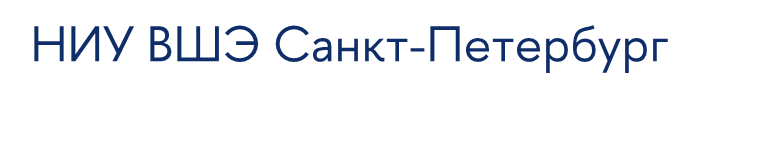 Сроки реализации конкурса учебно-исследовательских и проектных работ в 2022-2023 учебном году
Литературный конкурс «Каждый пишет, как он слышит…»
УСТАНОВОЧНАЯ КОНФЕРЕНЦИЯ 
ШКОЛ-ПАРТНЕРОВ 2023
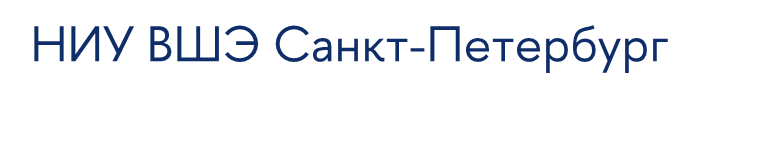 Литературный конкурс
«Каждый пишет, как он слышит…»
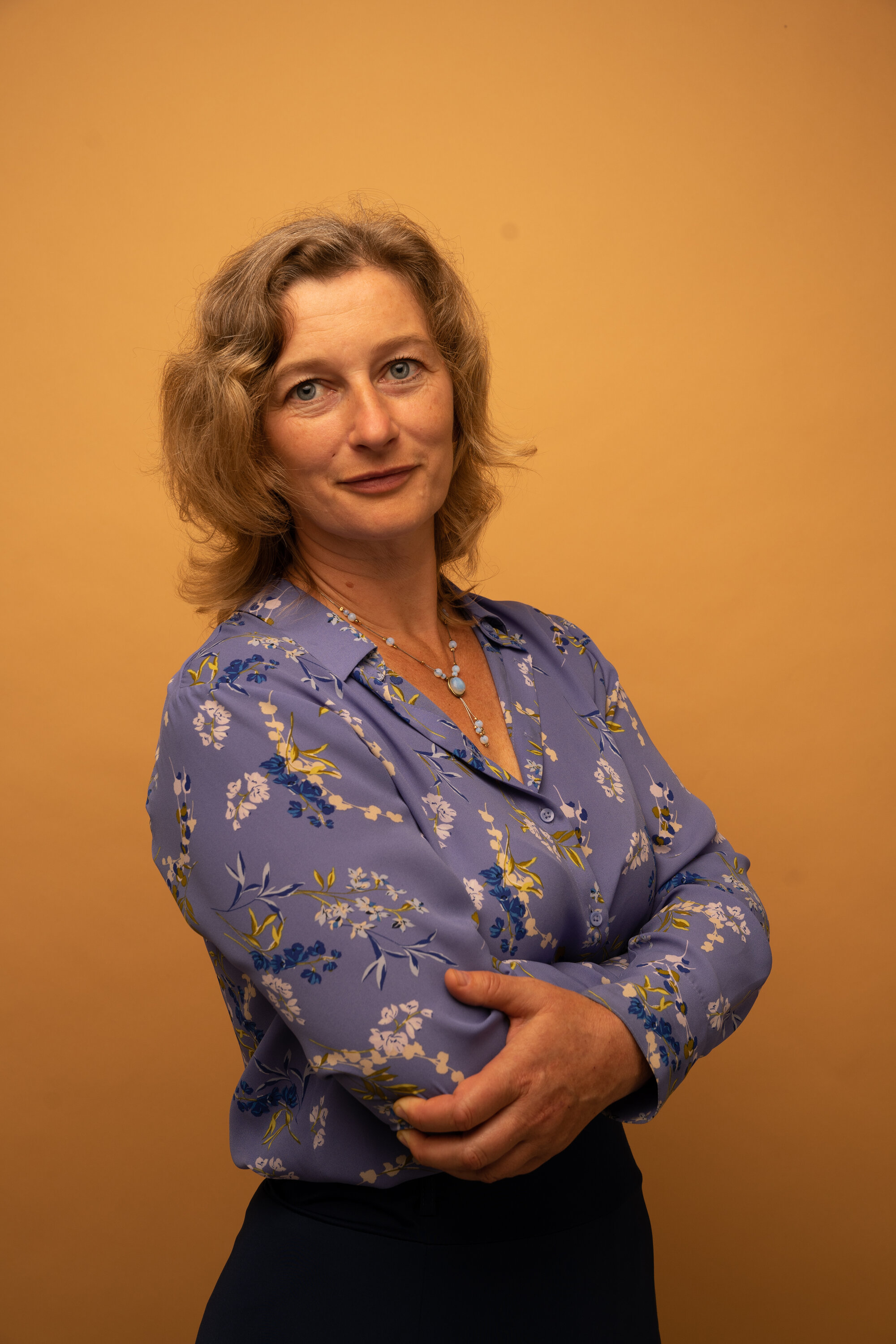 Особый партнер конкурса:
Анна Сергеевна Игнатова, член союза писателей Санкт-Петербурга, детский писатель, лауреат Конкурса на соискание премий Правительства Москвы имени Корнея Чуковского
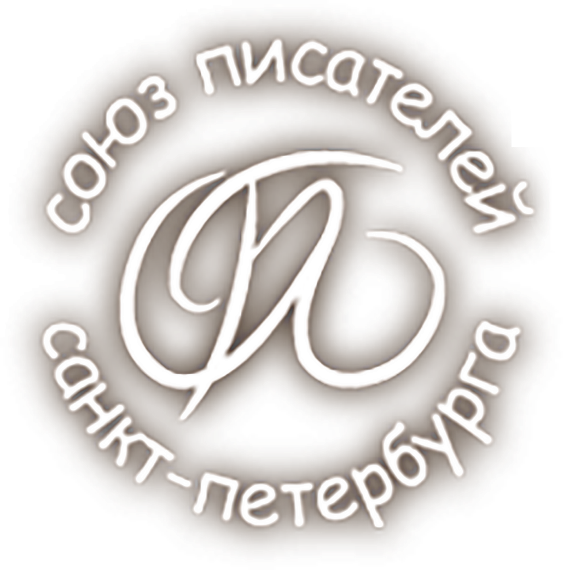 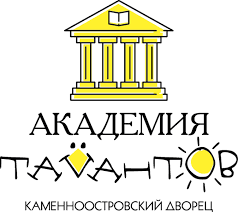 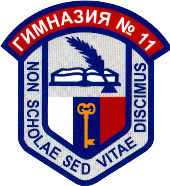 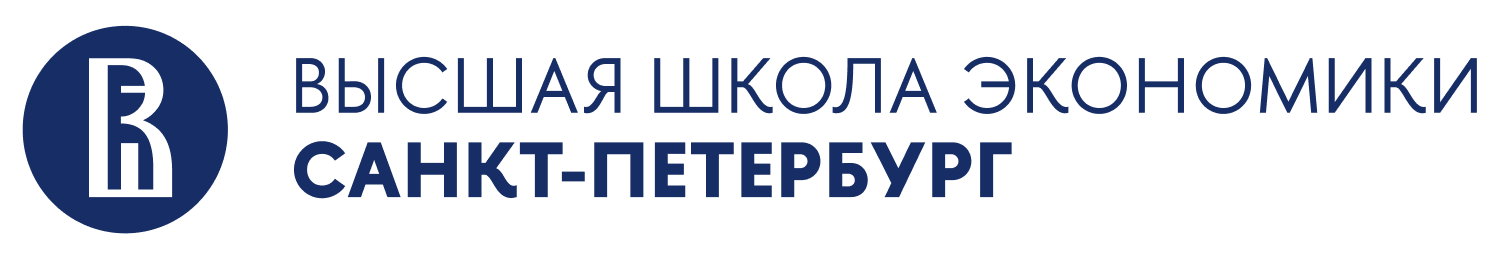 Обучающий модуль«МАСТЕРСКАЯ СЛОВА»
УСТАНОВОЧНАЯ КОНФЕРЕНЦИЯ 
ШКОЛ-ПАРТНЕРОВ 2023
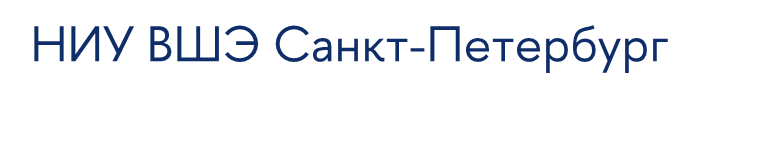 Динамика количества работ, представленных на конкурс,
и количества участников, принявших участие в конкурсе
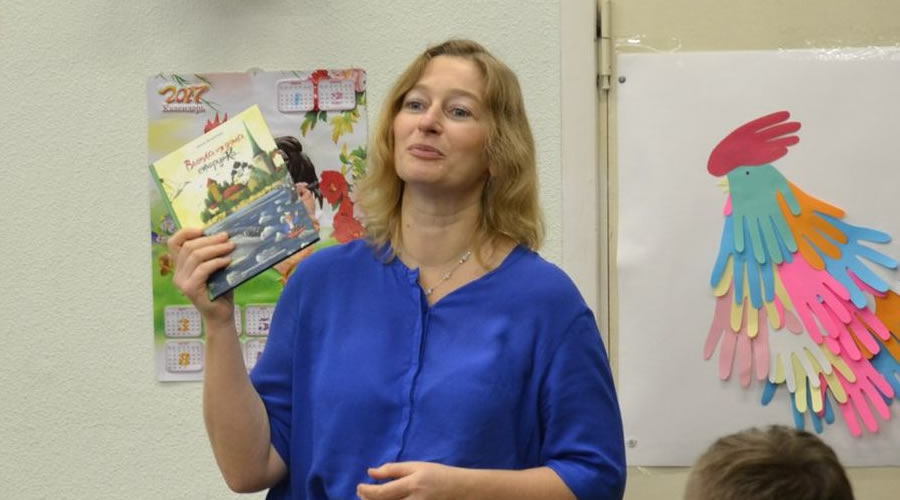 УСТАНОВОЧНАЯ КОНФЕРЕНЦИЯ 
ШКОЛ-ПАРТНЕРОВ 2023
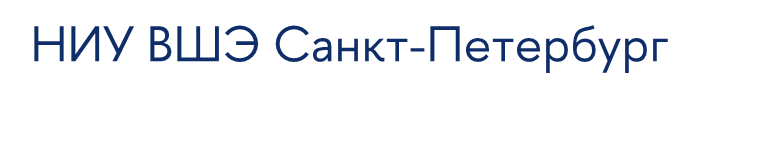 «Каждый пишет, как он слышит…»
Карта участников Всероссийского литературного конкурса 
«Каждый пишет, как он слышит…»
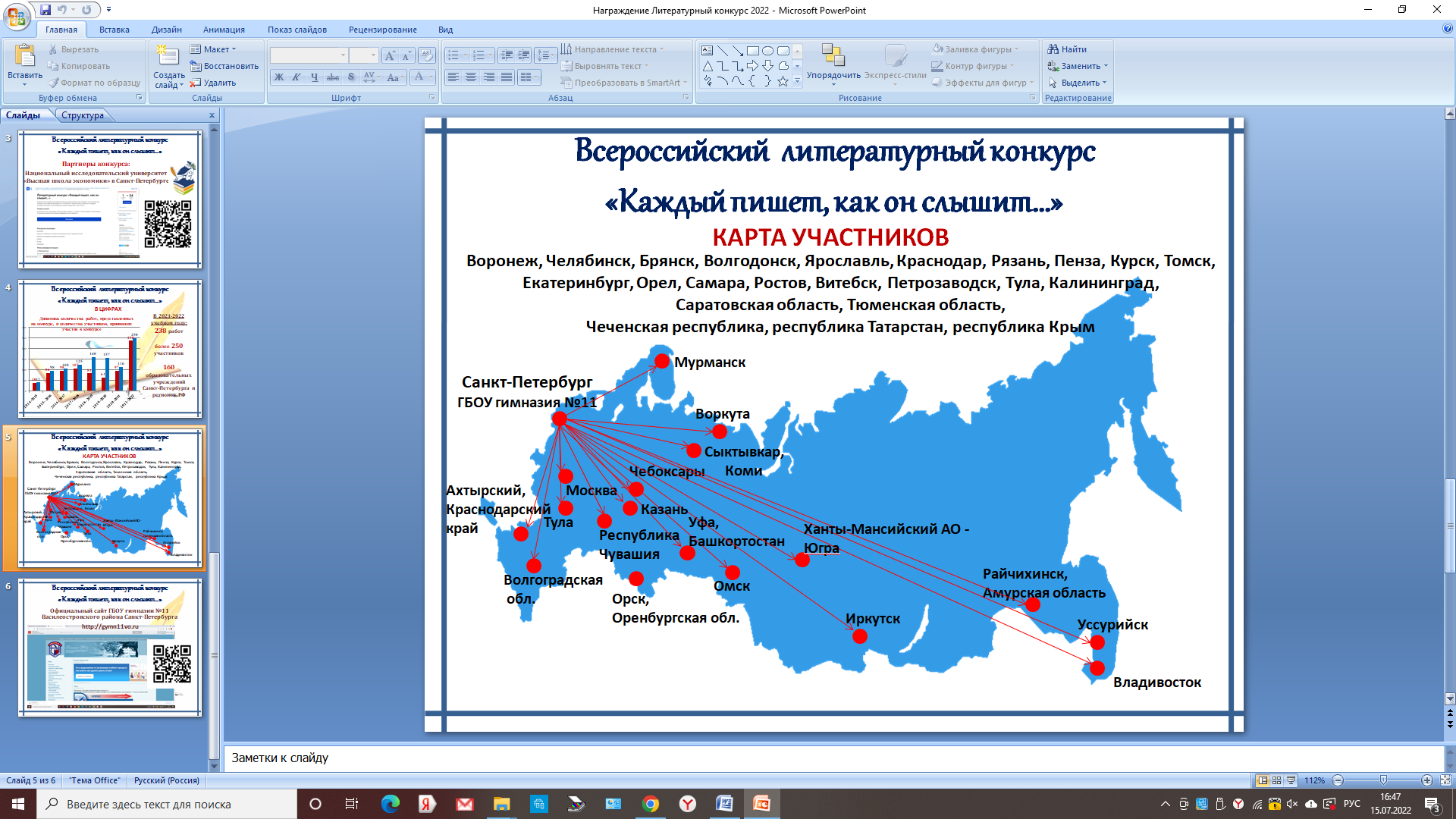 УСТАНОВОЧНАЯ КОНФЕРЕНЦИЯ 
ШКОЛ-ПАРТНЕРОВ 2023
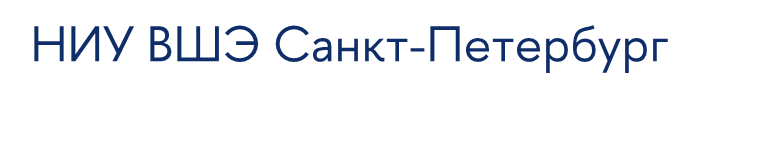 «Каждый пишет, как он слышит…»
Конкурсные номинации:


Буктрейлер 
Рецензия на театральную постановку или экранизацию русской и зарубежной классики 
Рецензия на произведение современной литературы 
Пародия 
«Я - автор» 
Эссе 
Мультфильм

Объем работы: не более 5 страниц
Ответственные организаторы:

Полюдова Ксения Михайловна, учитель русского языка и литературы ГБОУ гимназии №11, 
e-mail: kseniya.polyudova@gmail.com, 
раб. тел. 8(812)321-57-51; 

Семенова Елена Борисовна, заместитель директора ГБОУ гимназии №11, 
моб. тел. 8(911)944-07-06, 
e-mail: esemyonova08@gmail.com
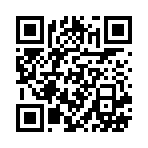 УСТАНОВОЧНАЯ КОНФЕРЕНЦИЯ 
ШКОЛ-ПАРТНЕРОВ 2023
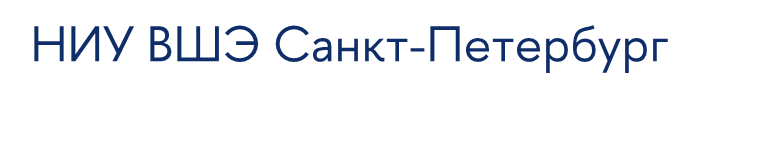 II Образовательный форум «Социокультурные практики старшеклассников :возможности профессиональной ориентации»
Дата и место проведения: 31 октября, Кантемировская 3А, 10.00 

Программа : 
1. Мастер-классы по организации профессиональных проб учащихся . 
2. Конкурс школьных команд : «Выбор вуза»
Ссылки на регистрацию: 
Вебинар для участников конкурса «Выбор вуза» 28 сентября, 15.00: https://events.webinar.ru/13244961/879297145
Выбор вуза участники: https://spb.hse.ru/preuni/polls/859133031.html
Выбор вуза эксперты: https://spb.hse.ru/preuni/polls/859133188.html
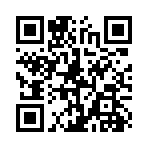 УСТАНОВОЧНАЯ КОНФЕРЕНЦИЯ 
ШКОЛ-ПАРТНЕРОВ 2023
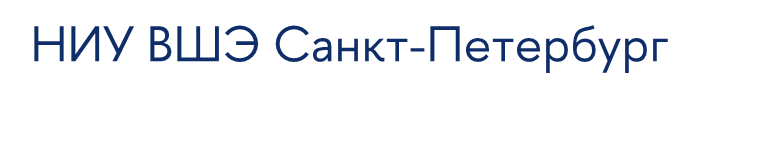 Компас жизни
Районные туры конкурса «Компас жизни»
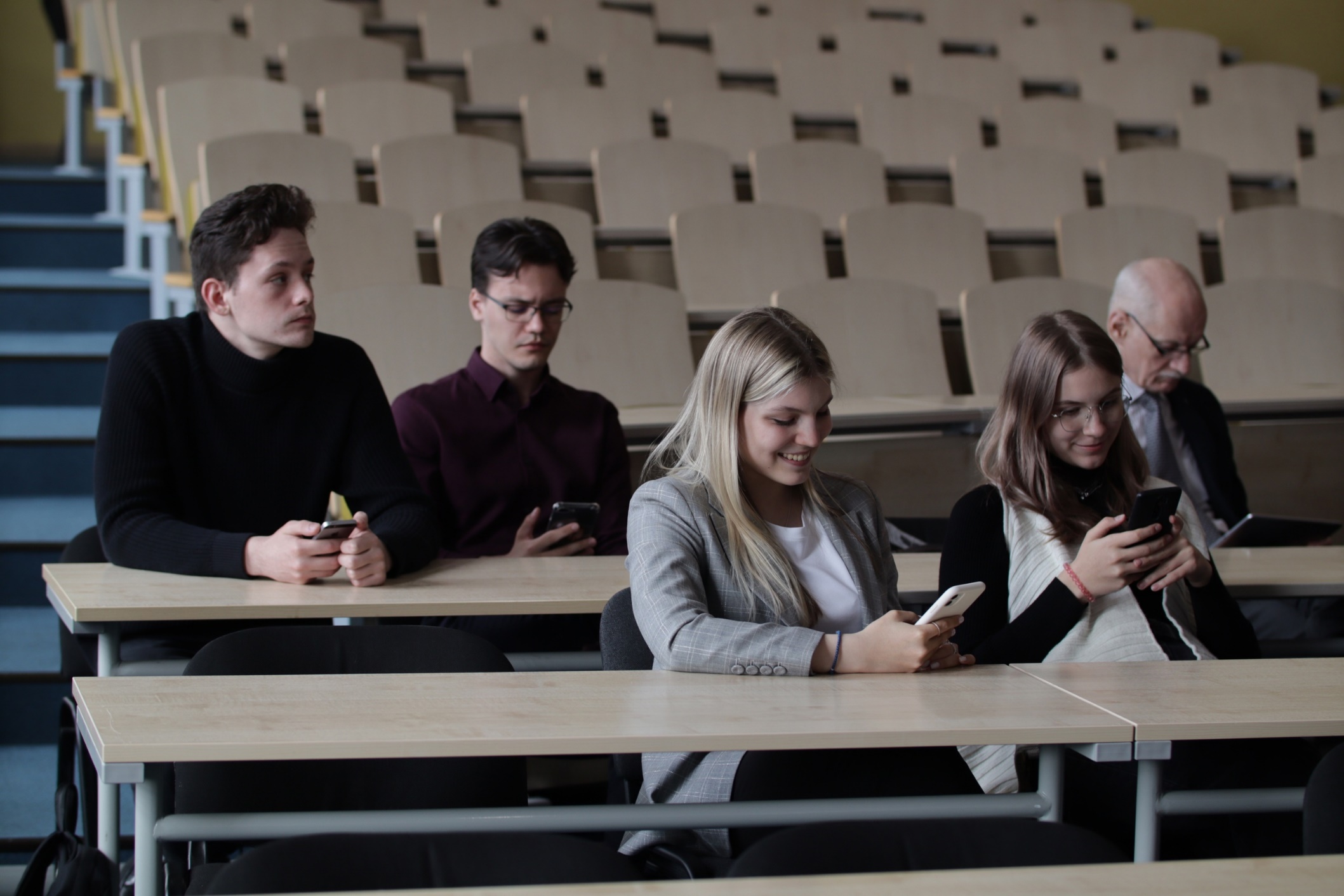 Организаторы :
Калининский, Приморский, Невский районы  Санкт-Петербурга

При методической поддержке НИУ ВШЭ Санкт-Петербург 

Финал победителей в НИУ ВШЭ планируется в марте 2024
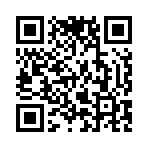 https://spb.hse.ru/deptalant/compass
УСТАНОВОЧНАЯ КОНФЕРЕНЦИЯ 
ШКОЛ-ПАРТНЕРОВ 2023
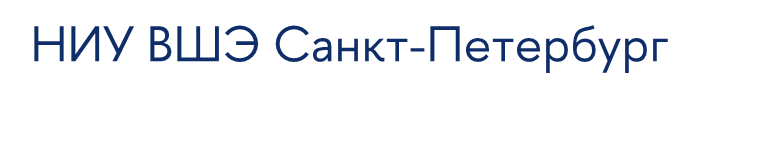 Компас жизни
Конкурс «Компас жизни»
Приморский район:
Регистрация участников:  до 30 сентября
II этап
Публикация задания и рекомендаций по его выполнению: 25 октября в 10:00.
Отправка выполненного задания второго этапа: до 17 ноября 10:00.
Публичная защита (онлайн): 20-24 ноября (точная дата и время будут определены дополнительно).
Подведение итогов и награждение победителей: до 30 ноября.
I этап (отборочный)
Публикация задания и рекомендаций по его выполнению: 5 октября 10:00 
Отправка выполненного задания первого этапа: до 19 октября 10:00. 
Заочная экспертиза выполненных заданий: 19-23 октября.
Публикация итогов первого этапа: до 24 октября.
Регистрация открыта до 30 сентября:
https://forms.yandex.ru/u/64ef3012d046880cedb40d85/ 
Официальная страница конкурса:
https://school64.spb.ru/kompas_jizni.html
Координатор конкурса:Фонсека Артем Андрианович, руководитель центра оценки качества образования, ИМЦПриморского района, rcoko@primimc.ru , + 7 921 986 25 25
НИУ ВШЭ Санкт-Петербург
УСТАНОВОЧНАЯ КОНФЕРЕНЦИЯ 
ШКОЛ-ПАРТНЕРОВ 2023
Среда развития успешного выпускника: исследовательские, проектные практики и профессиональные пробы  для старшеклассников
УСТАНОВОЧНАЯ КОНФЕРЕНЦИЯ 
ШКОЛ-ПАРТНЕРОВ 2023
НИУ ВШЭ – Санкт-Петербург
Лаборатория социологии образования
Лаборатория социологии образования
От списывания к взаимному обучению:как школьники помогают друг другу учиться и можно ли это улучшить

Разработка методических предложений по коллаборативному обучению и создание информационных систем поддержки таких практик среди школьников. Мы сперва проводим опросы и фокус-группы среди школьников и вслед за ними методические мастер-классы  по практикам взаимного обучения.
УСТАНОВОЧНАЯ КОНФЕРЕНЦИЯ 
ШКОЛ-ПАРТНЕРОВ 2023
НИУ ВШЭ – Санкт-Петербург
Лаборатория социологии образования
Лаборатория социологии образования
Как уменьшить школьную травлю:разработка и проверка эффективности программы по предотвращению буллинга

Разработка российской программы уменьшения травли на основе вовлечения школьников. Мы вместе со школьниками создаем сайты и готовим онлайн медиа-материалы про травлю. Школьники будут учиться медиа-коммуникации и одновременно работать над решением проблемы травли
УСТАНОВОЧНАЯ КОНФЕРЕНЦИЯ 
ШКОЛ-ПАРТНЕРОВ 2023
НИУ ВШЭ – Санкт-Петербург
Лаборатория социологии образования
Лаборатория социологии образования Национального исследовательского университета – Высшая школа экономики – Санкт-Петербург
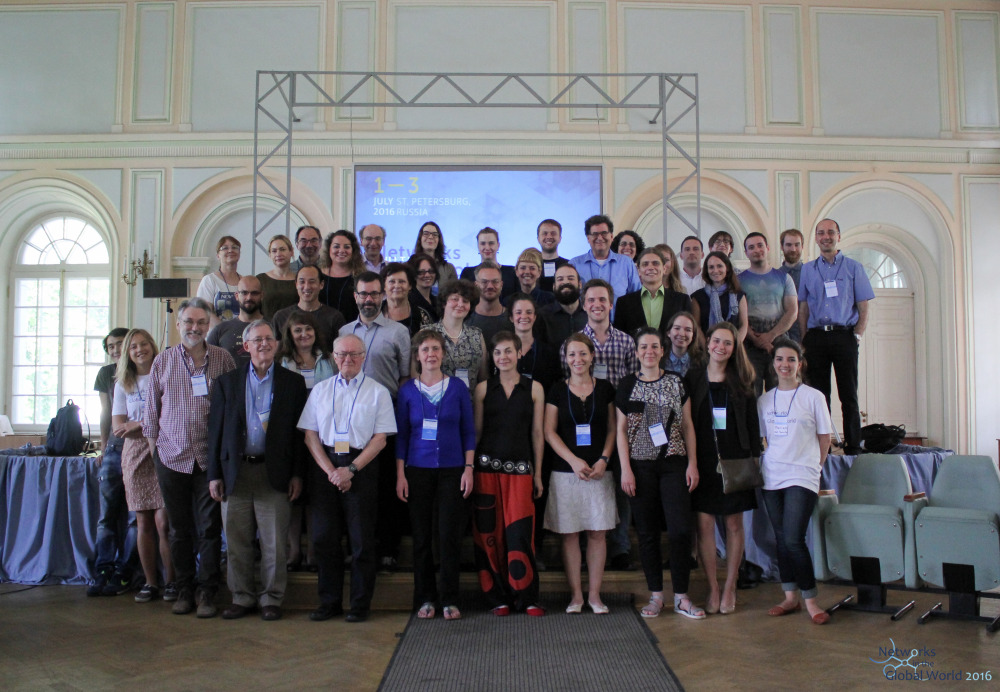 Менеджер проектов: Ходоренко Дарья Константиновна

E-mail:  slon@hse. ru  и dkhodorenko@hse.ru
Моб. тел. +7 953 356 6082
УСТАНОВОЧНАЯ КОНФЕРЕНЦИЯ 
ШКОЛ-ПАРТНЕРОВ 2023
Мероприятия факультетов
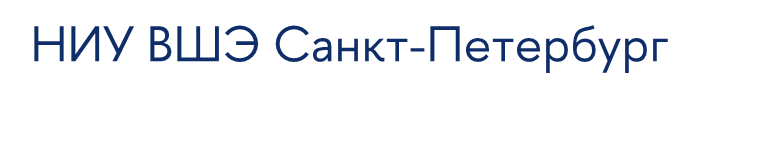 Малый Филологический факультет при департаменте филологии НИУ ВШЭ СПб
Вышка Lite SPb. НеМалая школа социальных наук
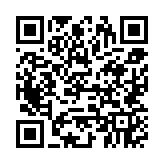 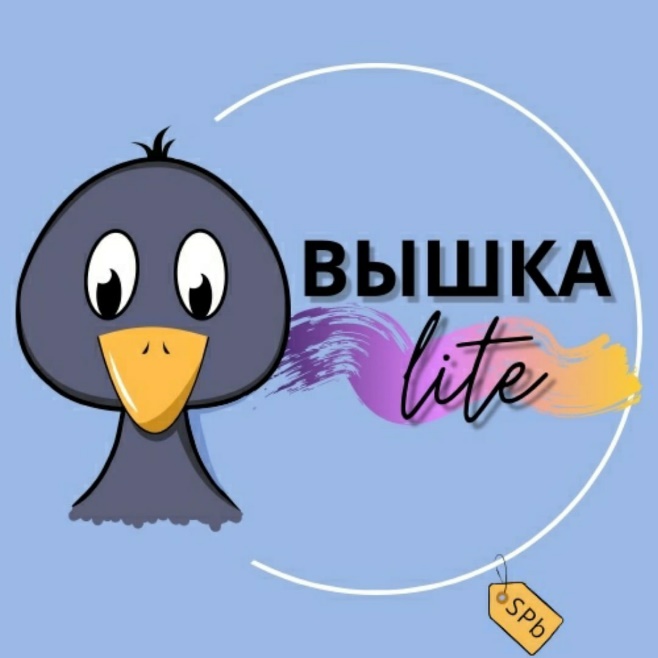 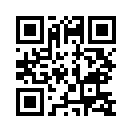 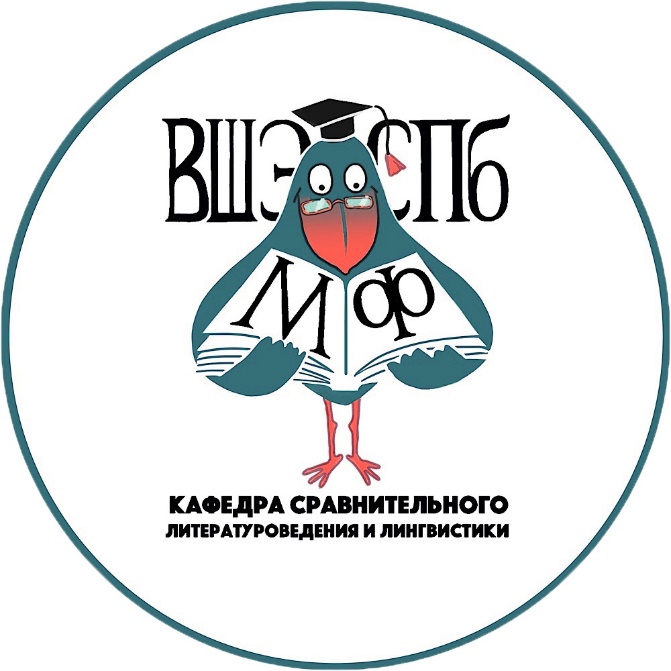 Малый Юридический факультет
Малая экономическая школа
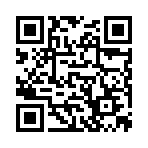 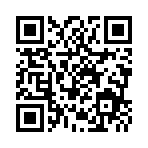 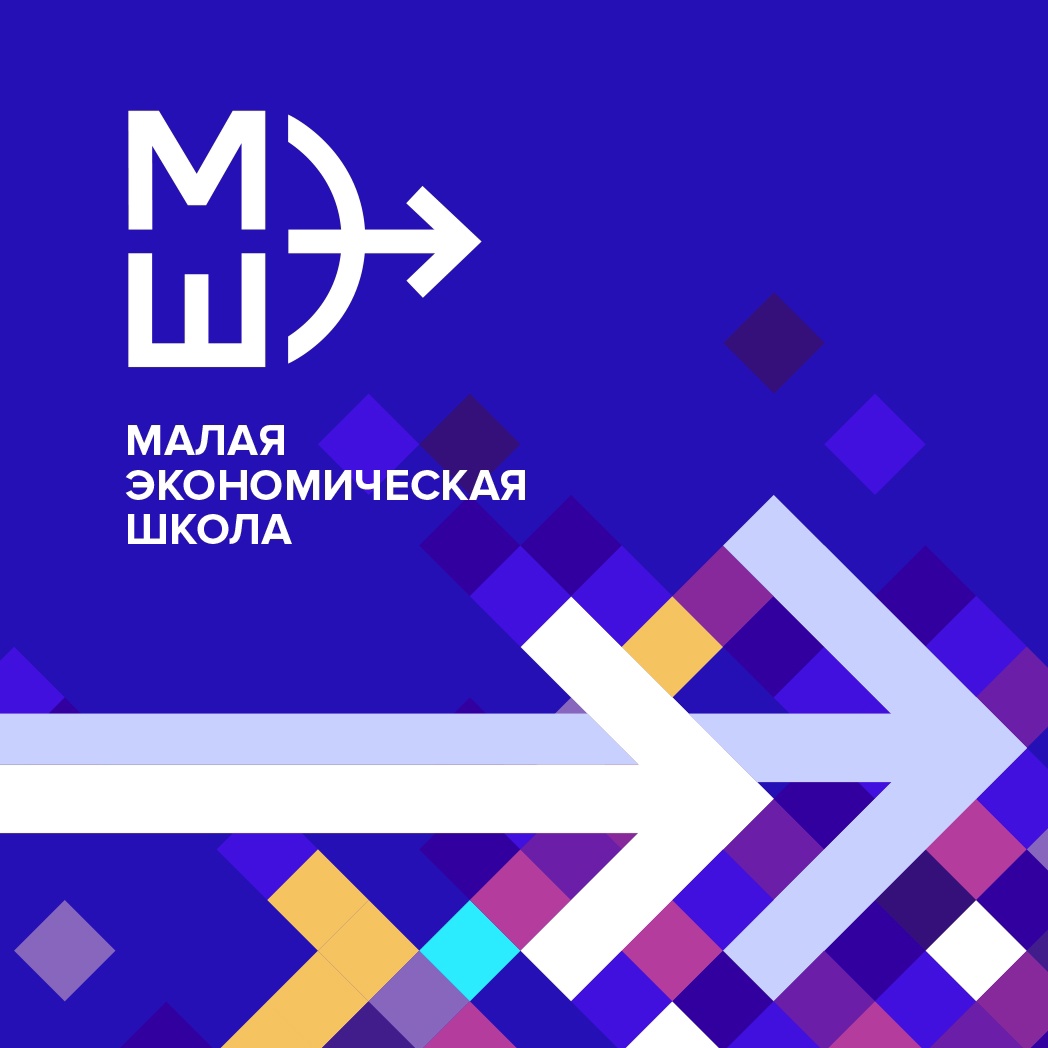 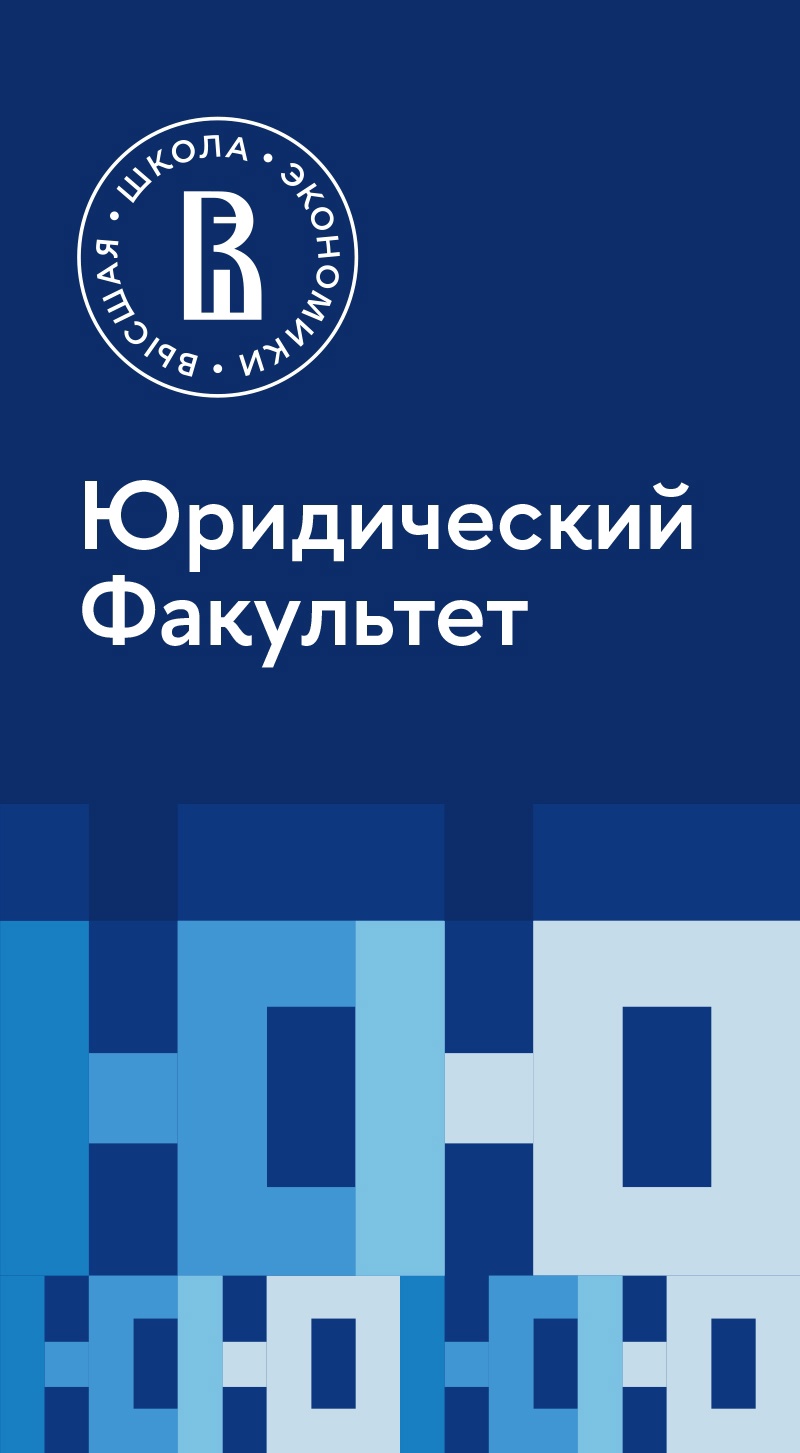 УСТАНОВОЧНАЯ КОНФЕРЕНЦИЯ 
ШКОЛ-ПАРТНЕРОВ 2023
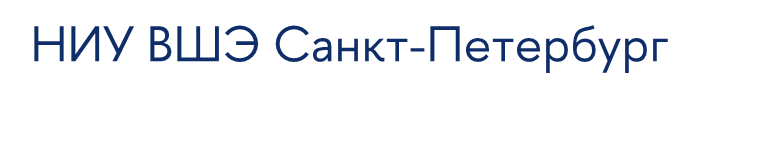 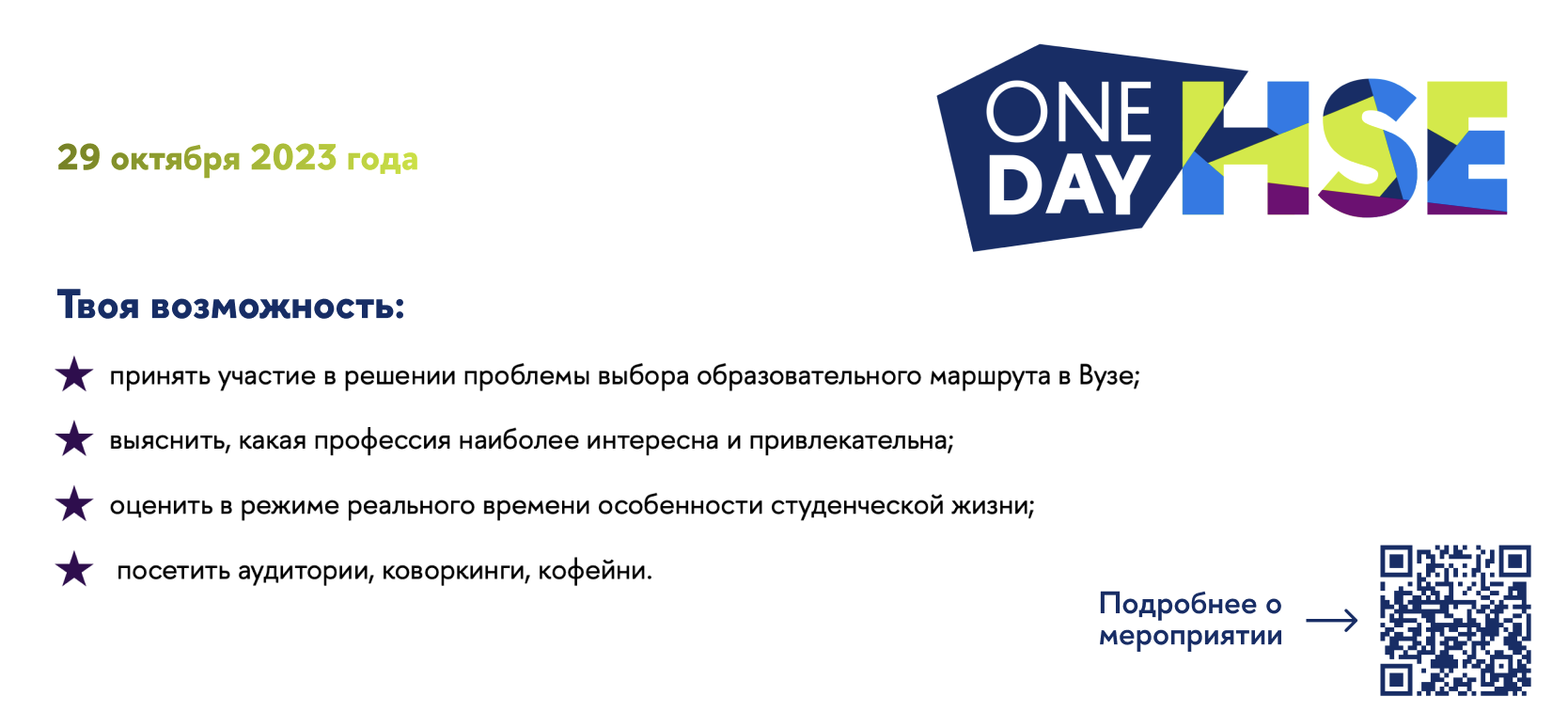 Один день с Вышкой!
УСТАНОВОЧНАЯ КОНФЕРЕНЦИЯ 
ШКОЛ-ПАРТНЕРОВ 2023
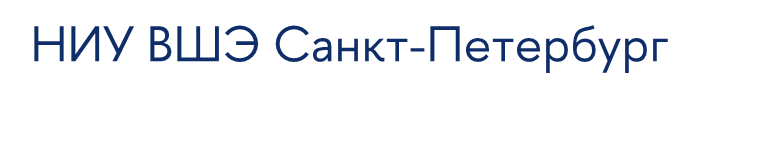 Образовательный туризм
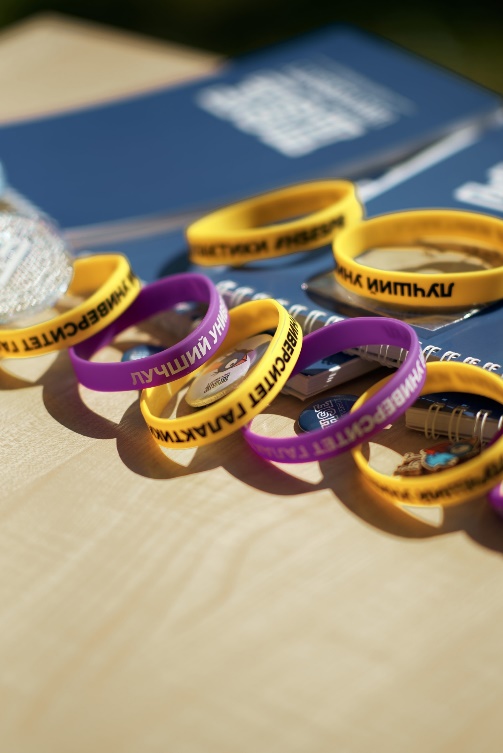 1.
Образовательный туризм – отличный способ вживую увидеть будущий кампус, получить ответы на самые важные вопросы о поступлении и лучше понять не только как, но и где вам предстоит учиться
Заявки по адресу:

Горбунова Екатерина Андреевна, менеджер отдела сопровождения олимпиад и конкурсов
НИУ ВШЭ Санкт-Петербург
Раб.тел.: 8(812)644-59-11 доб. 61529
e-mail: ea.gorbunova@hse.ru
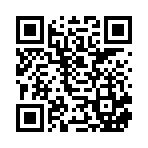 УСТАНОВОЧНАЯ КОНФЕРЕНЦИЯ 
ШКОЛ-ПАРТНЕРОВ 2023
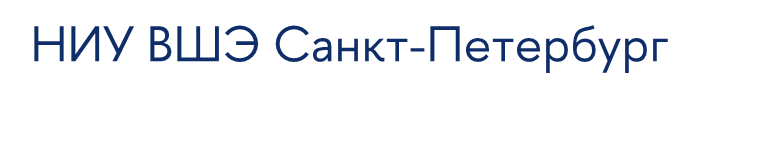 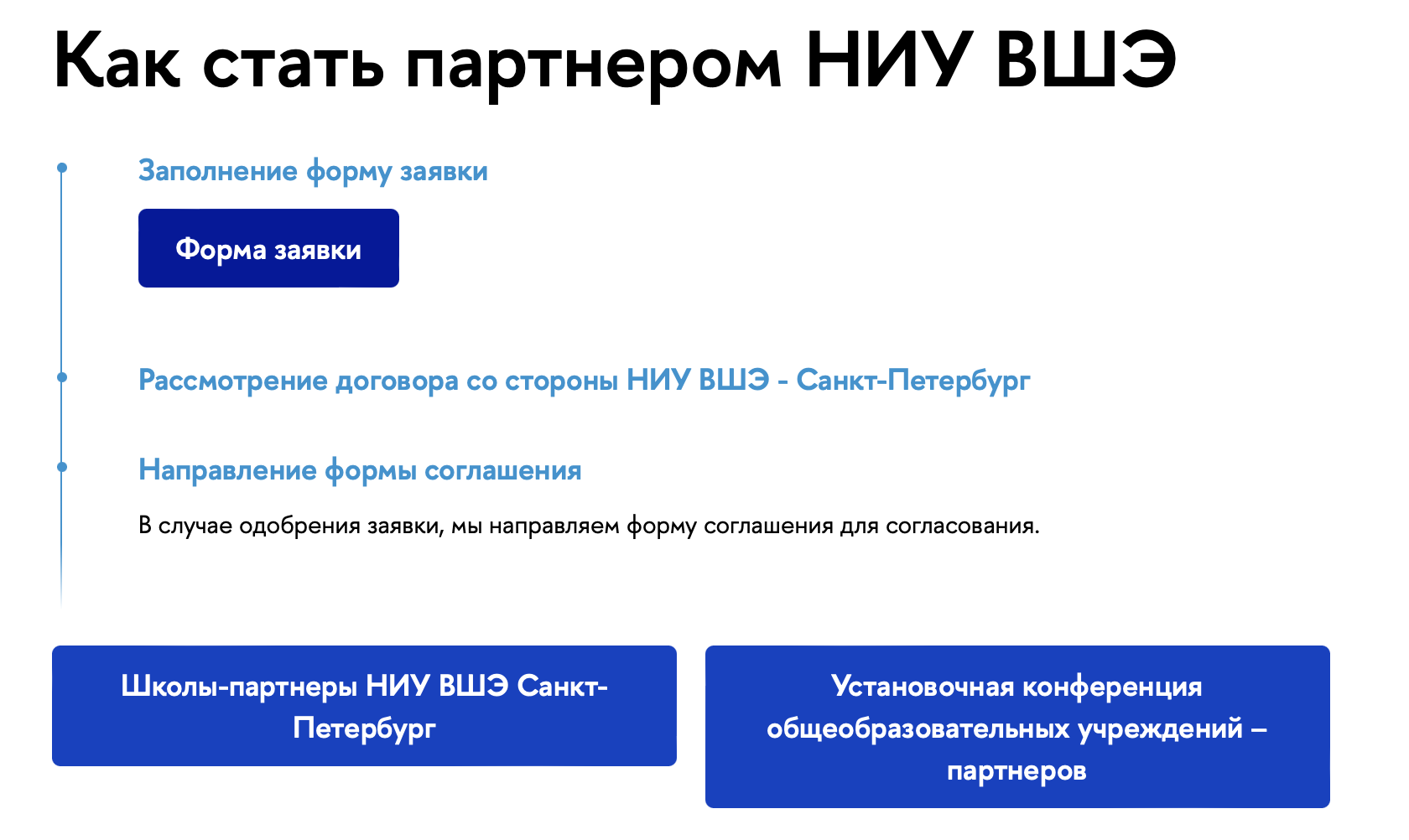 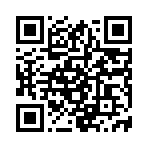 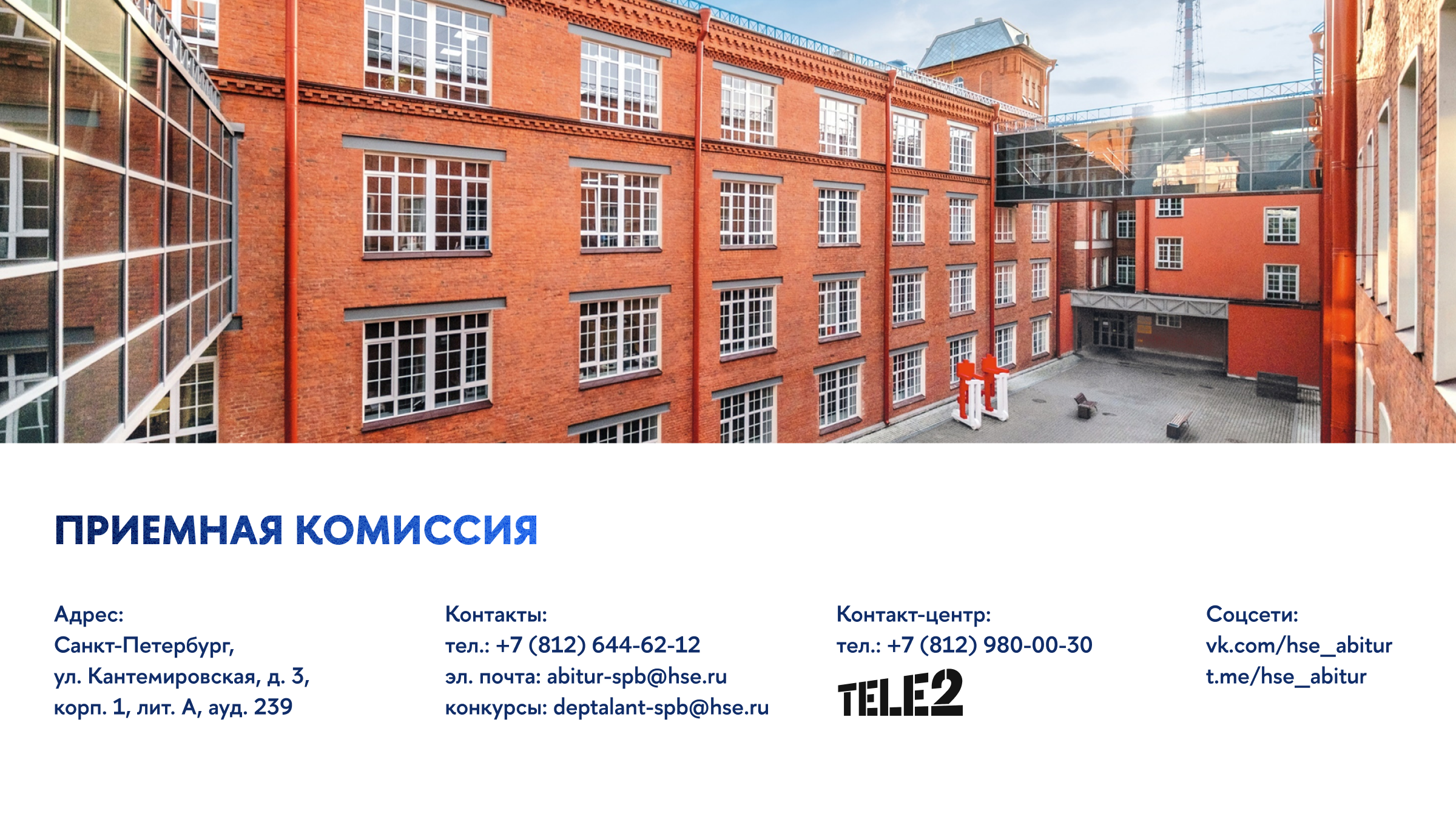